HOW TO FIND BOOKusing ADVANCED SEARCH (AUTHOR)
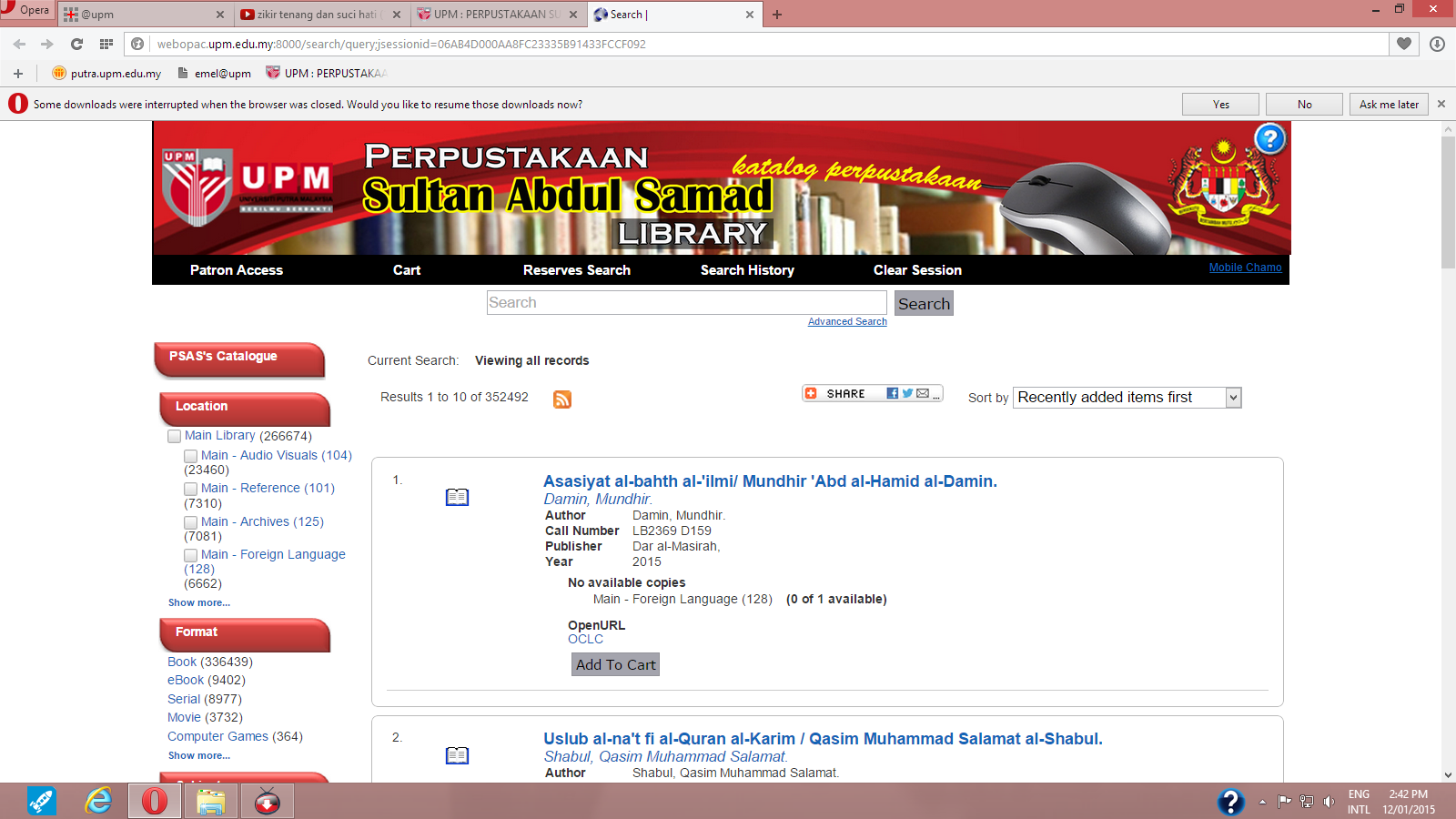 Click here to begin
ADVANCED SEARCH (AUTHOR)
1
2
Let’s try the following book:
Marketing for nonprofit organizations by Philip Kotler.
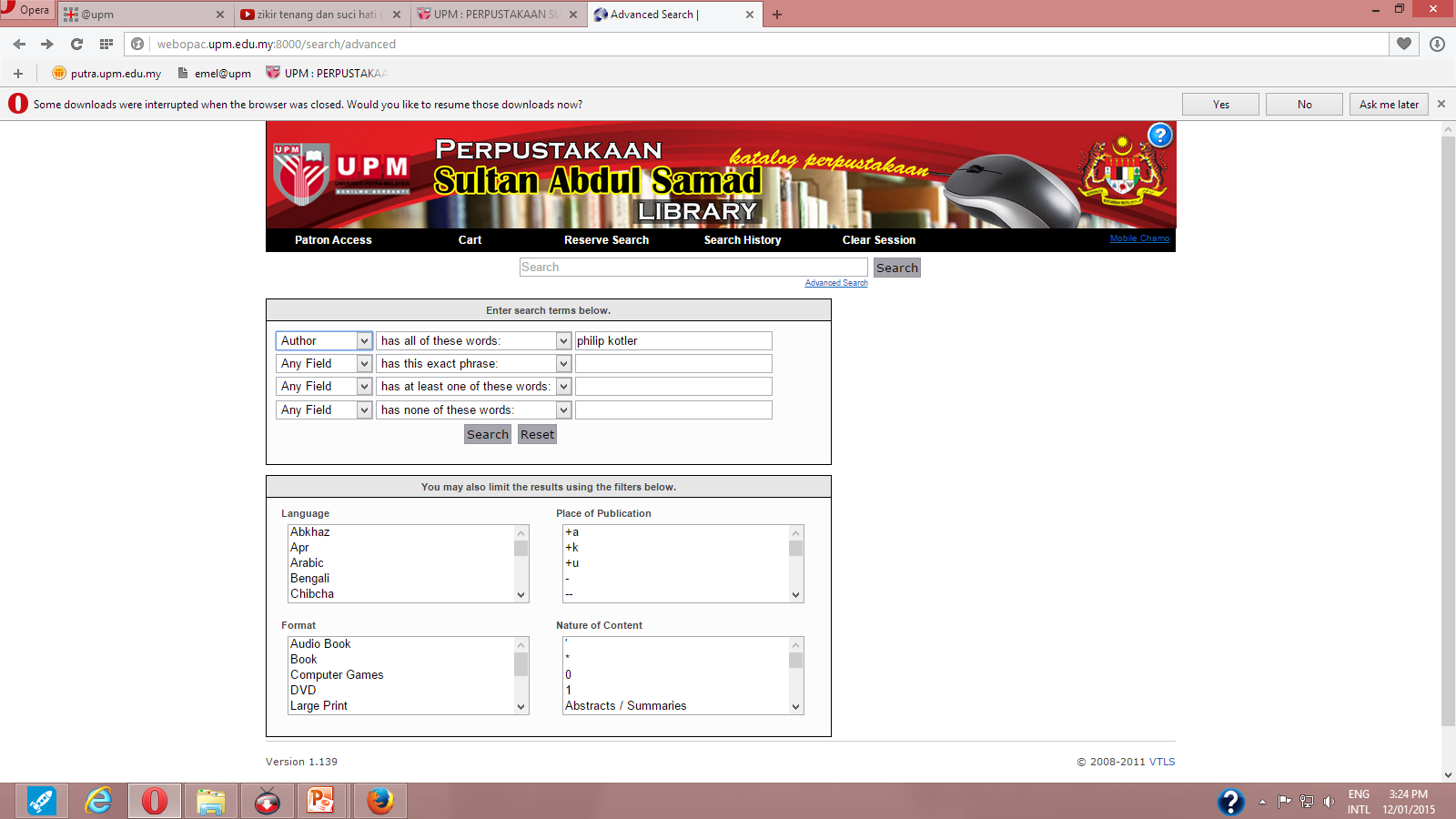 3
4
Select “ Author” from the listbox.

2.	Select  “has all of these 	words” from the list box.

3.	Type search term in the 	box. 
	e.g. “Philip Kotler”

4. 	Click Search .
ADVANCED SEARCH (AUTHOR)
RESULT PAGE
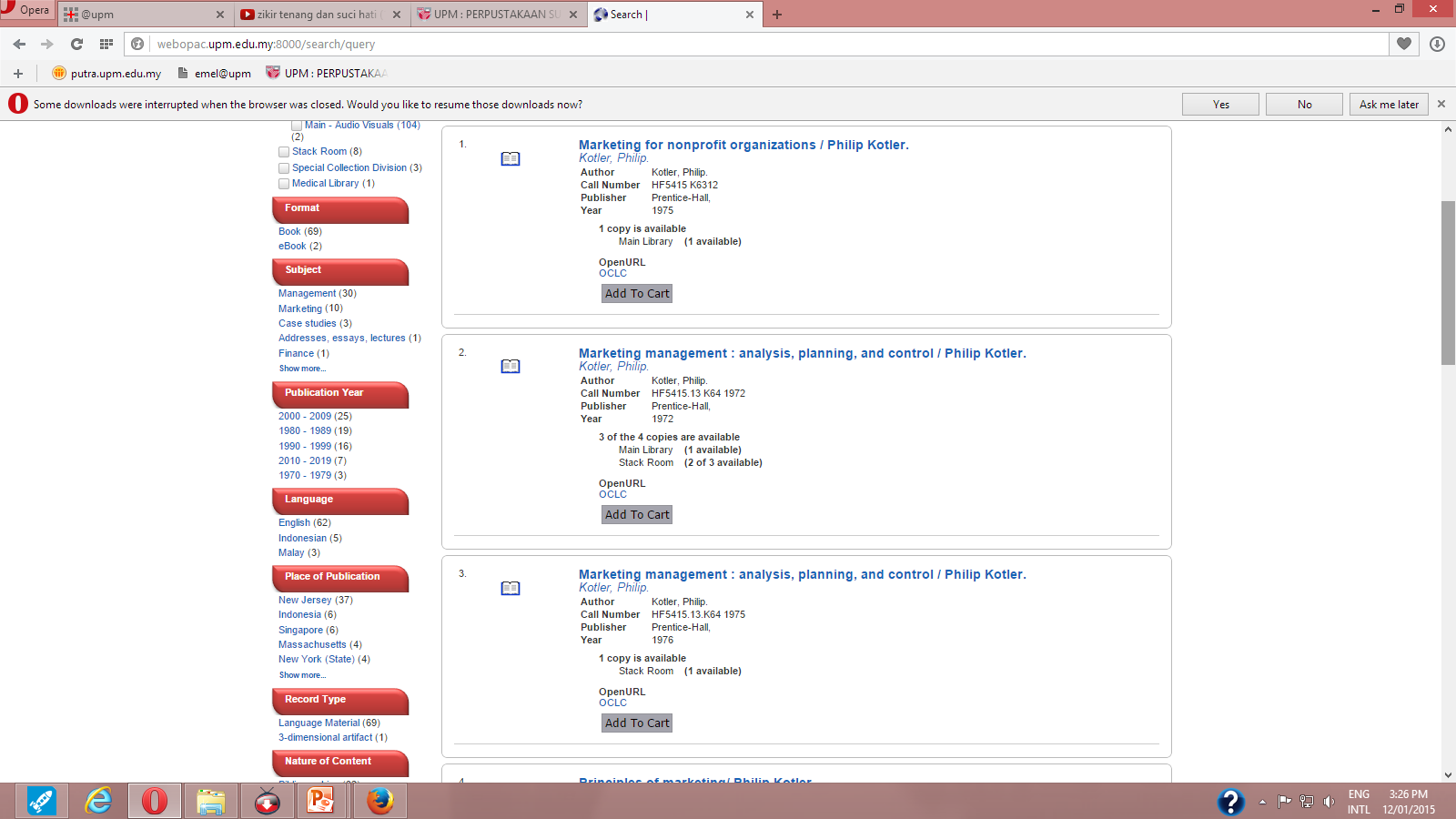 5. Click  on  the ‘title’  of the appropriate result to  view information details.
5
ADVANCED SEARCH (AUTHOR)
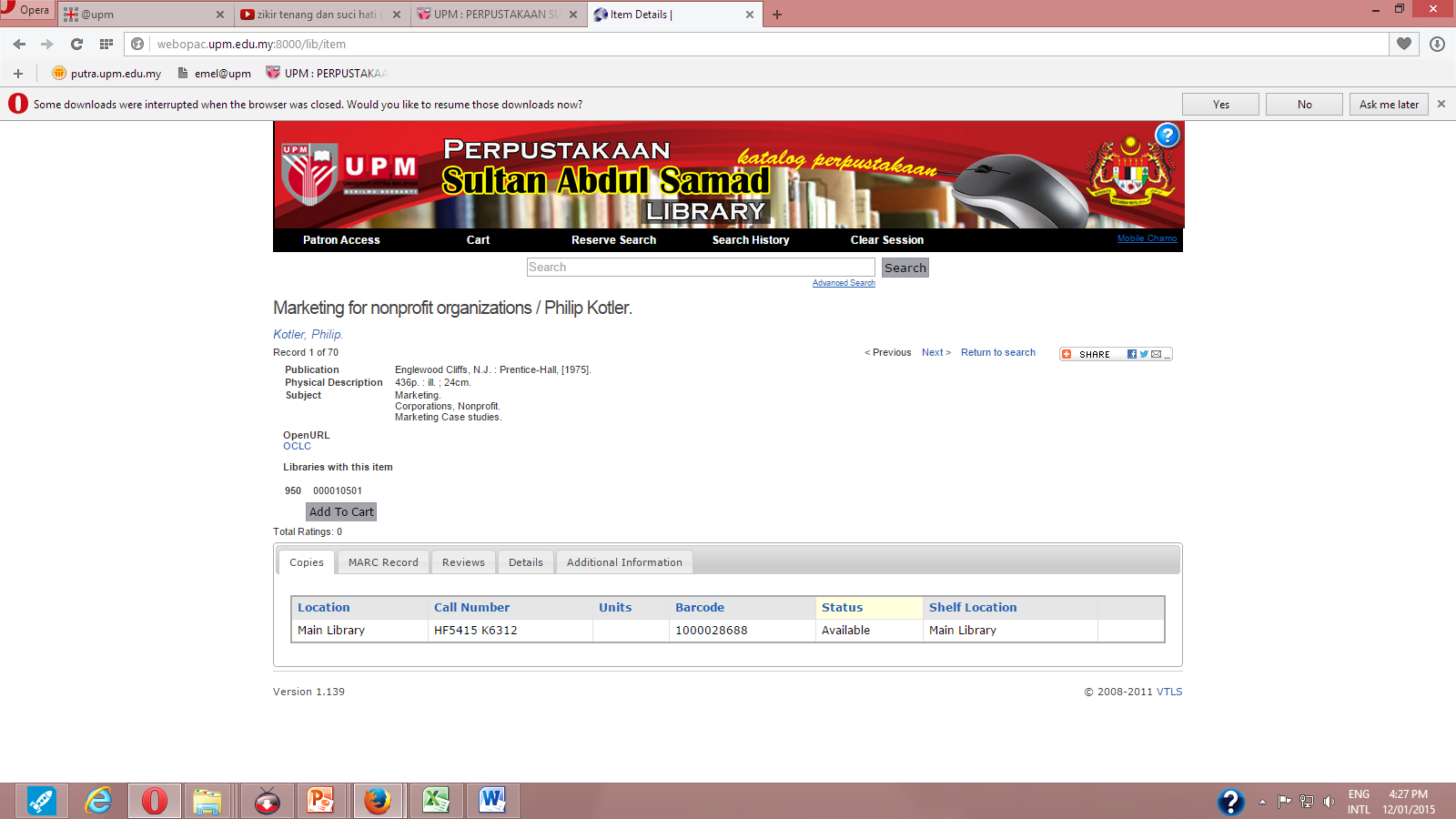 INFORMATION DETAILS PAGE.
Location: Indicate the location of item 

Call number: to locate the material on the shelf

Status: to indicate either the material is available or on loan or other status
HOW TO FIND BOOKusing ADVANCED SEARCH (CALL NUMBER)
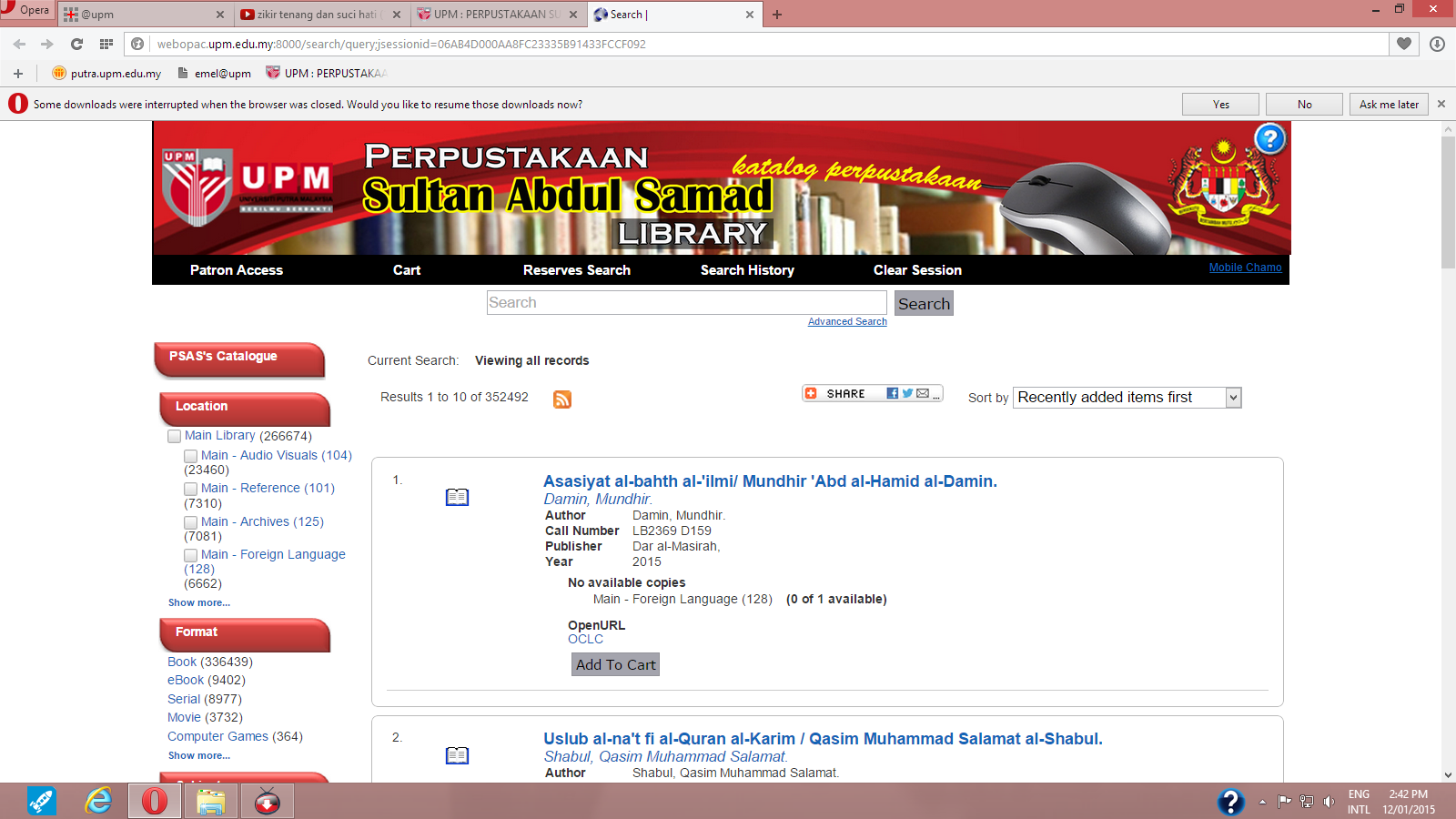 Click here to begin
ADVANCED SEARCH (CALL NUMBER)
1
2
Let’s try the following call number:
HD30.213 O99 2015
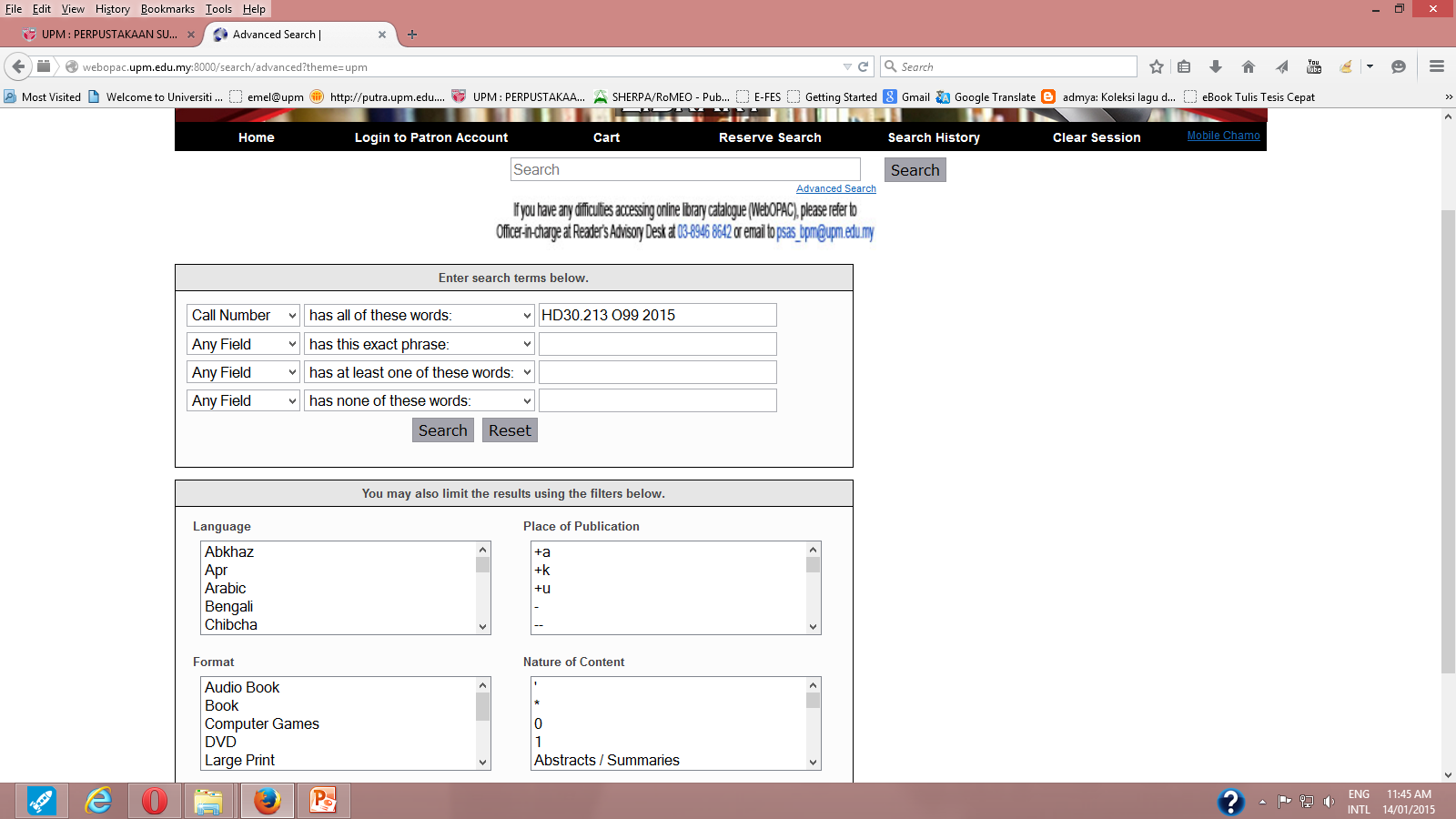 3
Select  “Call Number” from the listbox.

2.	Select  “has all of these 	words” from the list box.

3.	Type search term in the 	box. 
	e.g. “HD30.213 O99  2015”

4. 	Click “Search”
4
ADVANCED SEARCH (CALL NUMBER)
RESULT PAGE
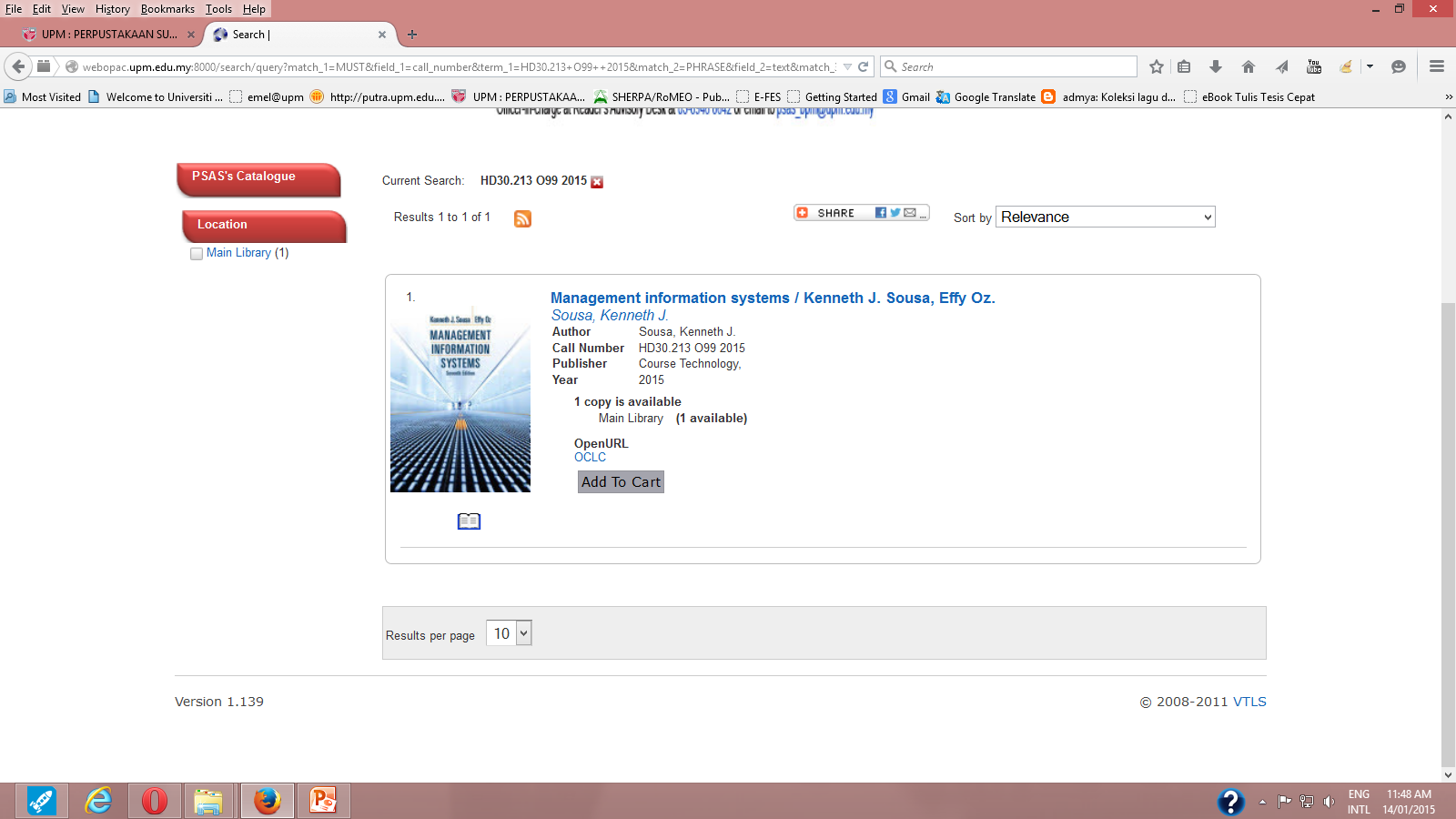 5. Click  on  the ‘title’  of the result to  view information details.
5
ADVANCED SEARCH (CALL NUMBER)
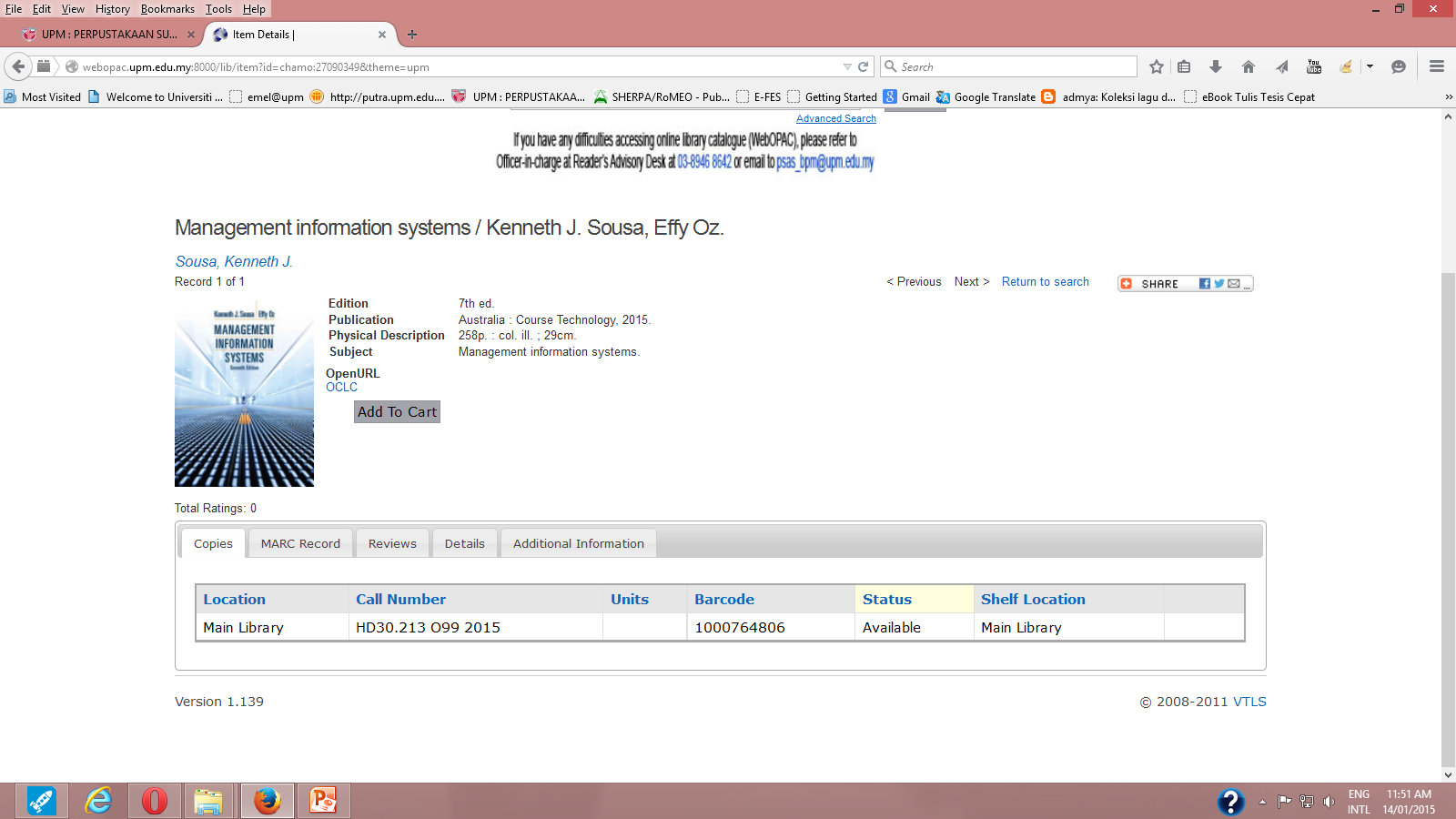 INFORMATION DETAILS PAGE.
Location: Indicate the location of item 

Call number: to locate the material on the shelf

Status: to indicate either the material is available or on loan or other status